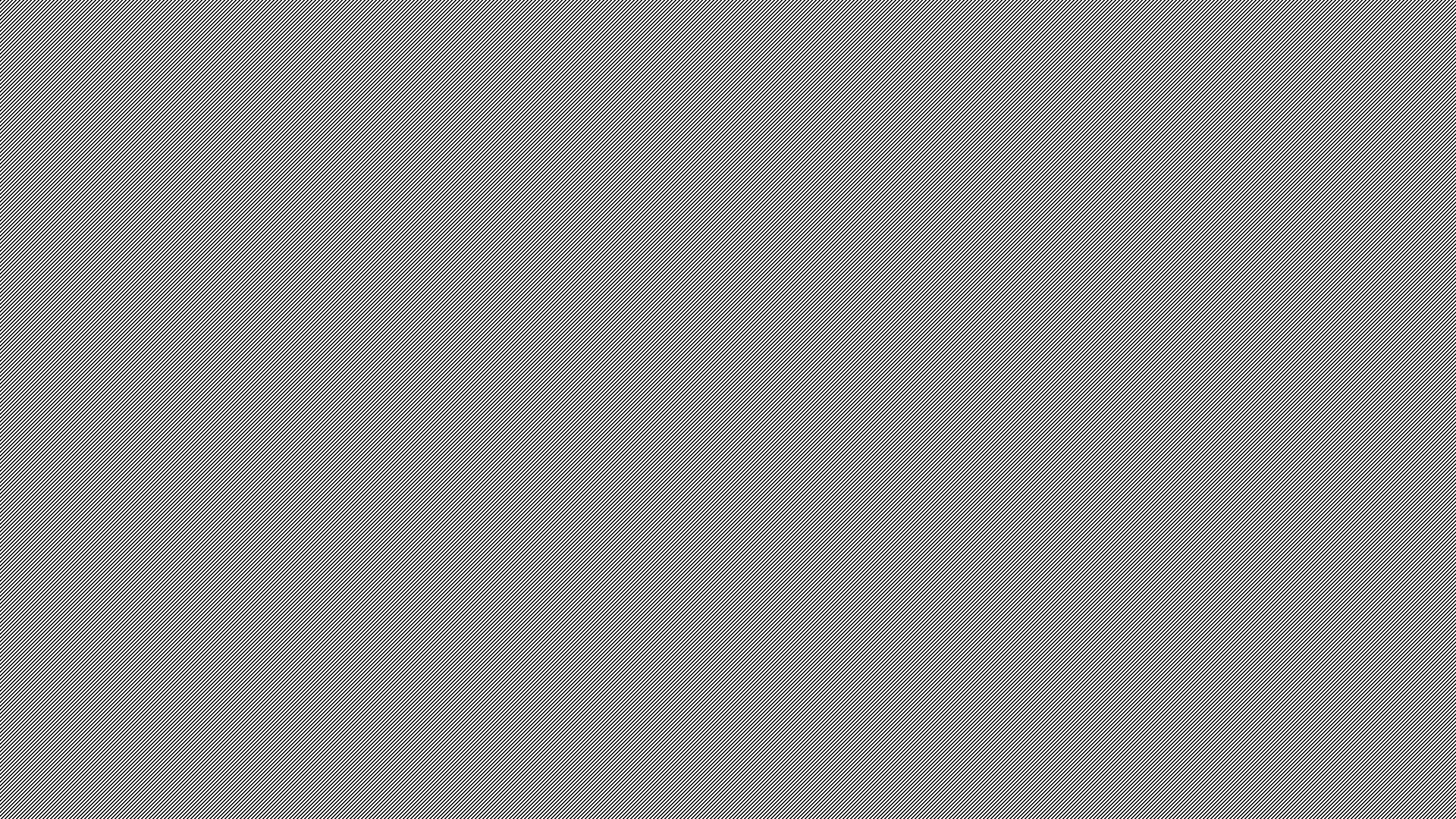 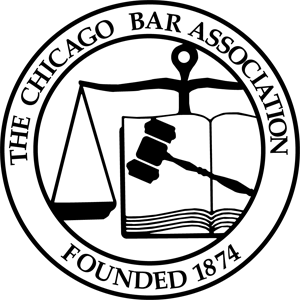 Changes to Tax Law: Know Before You File!
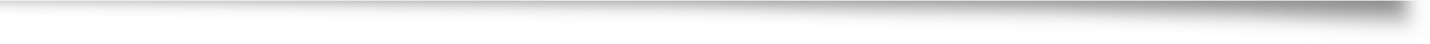 Rick Najjar, Senior Managing Tax Consultant, BKD, LLP
Ted Kontopoulos, Senior Tax Consultant II, BKD, LLP
November 30, 2021
DISCLAIMER
This slide deck document is for informational purposes only.  The following material is based on existing U.S. federal and state tax authorities as of the date of this presentation.  This document is not intended or written to be used for the purpose of avoiding penalties that may be imposed.
Agenda
U.S. Federal Tax Law Changes & Proposals

Illinois State Tax Law Changes & Considerations

Question & Answer Session
U.S. Federal Tax Law Changes & Proposals
Legislative Outlook

Current Proposals

Strategies & Planning Considerations
2021 U.S. Legislative Timeline
Bipartisan infrastructure bill approved by Senate
$550 billion in new spending
“American Families Plan” fact sheet released
Domestic priorities
Paid for with tax increases on high-income Americans
Revised BBBA framework released by House Democrats
$1.75T compromise
Bipartisan deal announced
$1.2 trillion compromise focused on “hard” infrastructure
House approves BBBA
Moves to Senate
Budget resolution approved by House
Nov. 18
April 28
August 9
August 24
October 28
June 24
March 31
August 10
May 28
Sept. 13 & 15
Nov. 15
Ways & Means proposal released & advanced
Approved without amendment
“American Jobs Plan” & “Made In America Tax Plan” fact sheet released
Focus on rebuilding infrastructure & promoting green energy
Paid for with corporate tax increases
President’s budget & “Green Book” released
Provides explanations for changes & details on proposals
$3.5 trillion budget resolution introduced by Senate Democrats
Framework for Biden agenda
Bipartisan infrastructure bill signed into law
Approved in House on Nov. 5
2021 U.S. Legislative Outlook Uncertain
Momentum
Headwinds
Biden administration sees BBBA as one shot to enact agenda with greater likelihood Democrats lose House in Nov. 2022 elections.
Budget reconciliation resolution
Slim margin of control by Democrats in House (3 seats) & Senate (0 seats)
Widening divide between moderate & progressive Democrats on number of key issues
Select Current Proposals
Infrastructure Investment & Jobs Act
$550 billion in new spending paid for in various ways, including:
Restrict availability of Employee Retention Credit to wages paid prior to Oct. 1, 2021 (three months early), except for recovery start up businesses

Strengthen tax enforcement on transactions involving digital assets

Repurpose unused COVID-related relief funds
Build Back Better Act (“BBBA”) Tax Proposals
Build Back Better Act (“BBBA”) Tax Proposals
*Plus 3.8% net investment income tax on unearned income when modified gross income exceeds certain thresholds
^Thresholds continue to be indexed for inflation using chained measurement of consumer price index where applicable
Build Back Better Act (“BBBA”) Tax Proposals
*$100,000 for trusts & estates
^Adjusted gross income reduced by any deductions allowed for investment interest
#$200,000 & $500,000 for trusts & estates, respectively
Build Back Better Act (“BBBA”) Tax Proposals
*$100,000 for trusts & estates
^Adjusted gross income reduced by any deductions allowed for investment interest
#$200,000 & $500,000 for trusts & estates, respectively
Build Back Better Act (“BBBA”) Tax Proposals
*Plus 3.8% on certain net investment income for individuals with MAGI over $200,000 ($250,000 MFJ)
^Adjusted gross income reduced by any deductions allowed for investment interest
Build Back Better Act (“BBBA”) Tax Proposals
*Adjusted annually for inflation.  Currently $11.7 million in 2021; would be approximately $6.3 million in 2022 if enacted
^Expires after Dec. 31, 2025
Other Notable BBBA Framework Updates
Provide $44.89 billion in additional funding for IRS enforcement of taxpayers with taxable income of $400,000 & above

Increase today’s $10,000 limitation on deduction for state & local taxes to $80,000 ($40,000 for MFS & trusts/estates) for 2021-2030

Provide expanded clean energy tax credits for 10 years
*Adjusted annually for inflation.  Currently $11.7 million in 2021; would be approximately $6.3 million in 2022 if enacted
^Expires after Dec. 31, 2025
Strategies & Planning Considerations
3 Steps to Plan Amid Uncertainty
Review your current tax situation

Financially model possible outcomes & strategies
Assess timing of income, gains & deductions
Evaluate choice of entity & structure
Revisit your estate & philanthropic plans

Maintain flexibility & keep options open
[Speaker Notes: Strategies to consider
Accelerate income & defer deductions in 2021 to reduce taxable income
Review accounting methods
Revisit choice of entity
Evaluate timing of charitable contributions
Consider Roth conversions]
Federal U.S. Tax Summary By The Numbers
48.8%
Top ordinary income tax rate for individuals
31.8%
Top capital gains rate after December 31, 2021*
21%
Top rate for corporations
*Top capital gains rate would be 28.8% between September 14, 2021 and December 31, 2021
Illinois Tax Law Changes
Business and Personal Income Tax Changes
4.95% Individual Income Tax Rate for 2022

Governor Pritzker signed into law the Optional Pass-Through Entity Tax, a state and local tax cap (“SALT Cap”) workaround for partnerships and S corporations for tax years 2021 – 2025

Illinois decouples from the 100% federal bonus depreciation for all taxpayers starting with tax years ending on or after Dec. 31, 2021
Impact of COVID-19 and Remote Work Arrangements
Illinois if employee is telecommuting from there for more than 30 days Illinois Department of Revenue issued an informational bulletin that said that “out-of-state employers who normally would not be required to withhold Illinois income tax from employees that are Illinois residents may now be subject to Illinois withholding requirements.”

The Department also notes that if employees do not have Illinois income tax withheld by their employers, they could owe Illinois income tax and be subject to estimated tax payment requirements
 
Estimated tax payments are required if employees reasonably expect their tax liability to exceed $1,000 after subtracting their Illinois withholding, pass-through withholding, and various tax credits

Local Tax Concerns
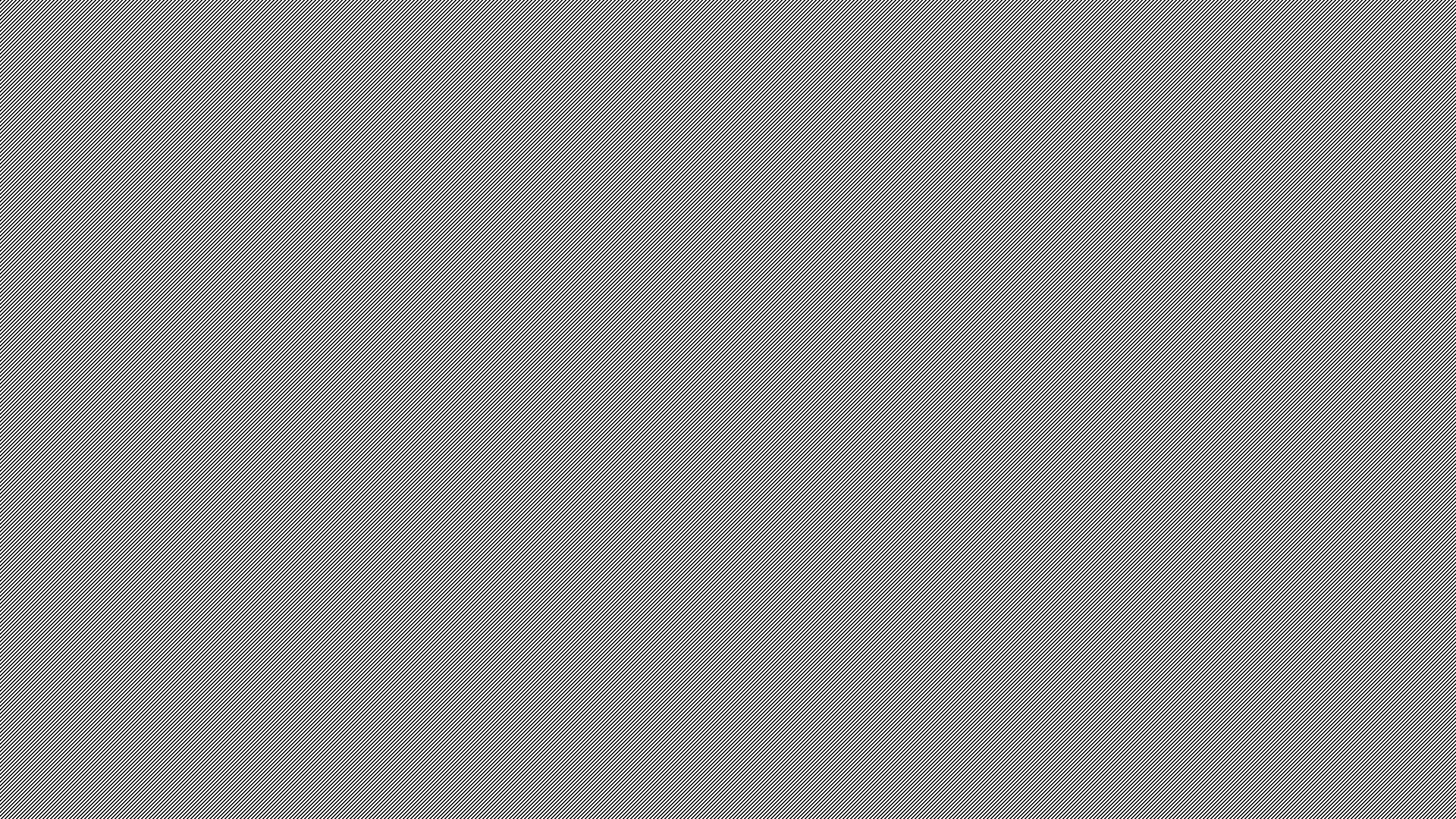 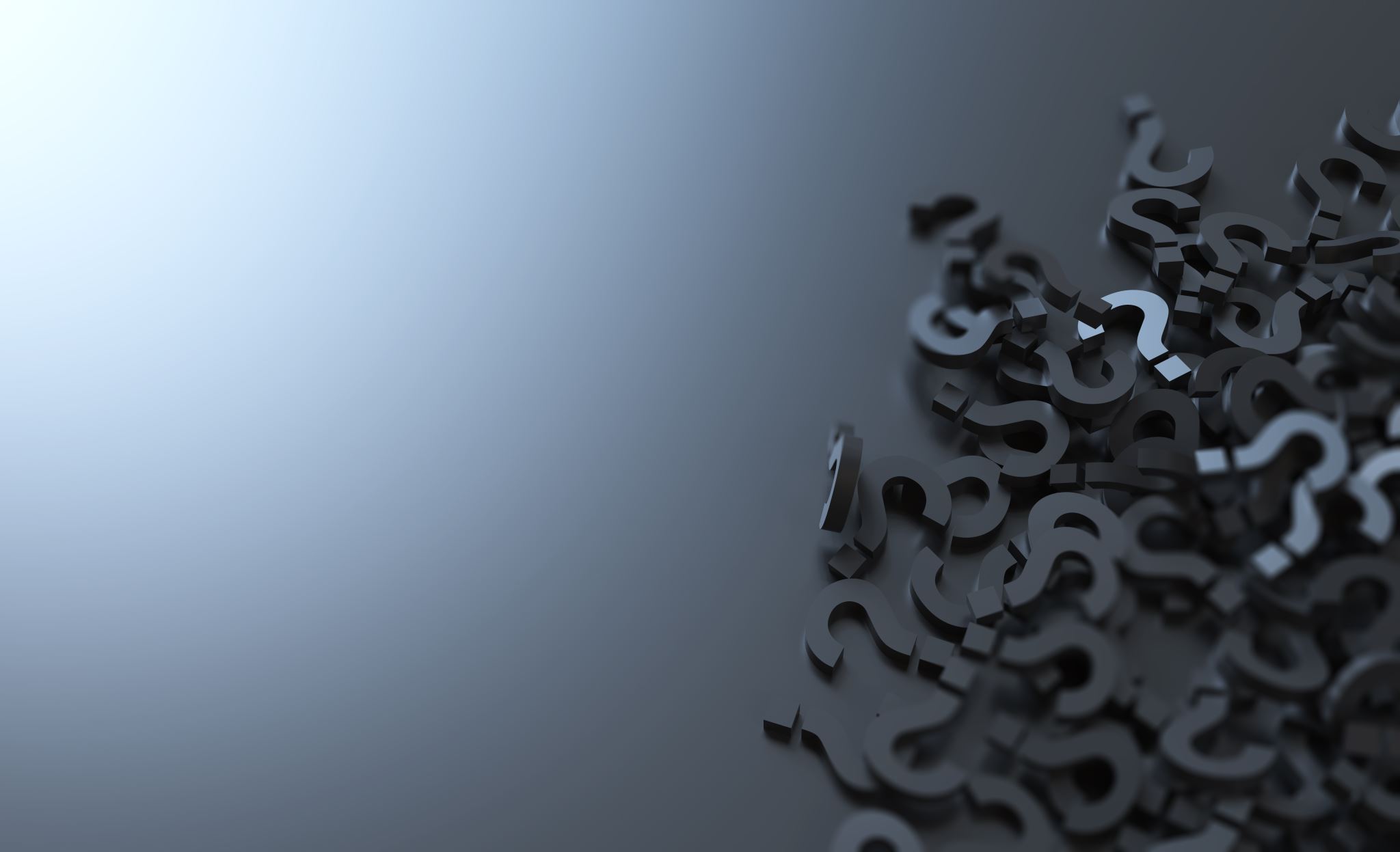 Contact Information

Rick Najjar
rnajjar@bkd.com
(816) 221-6300 (ext. 21331)

Ted Kontopoulos
tkontopoulos@bkd.com
(312) 270-2526
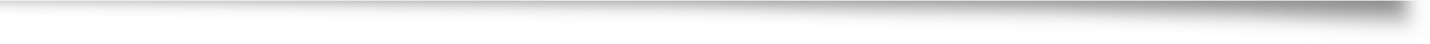 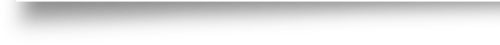 Questions?
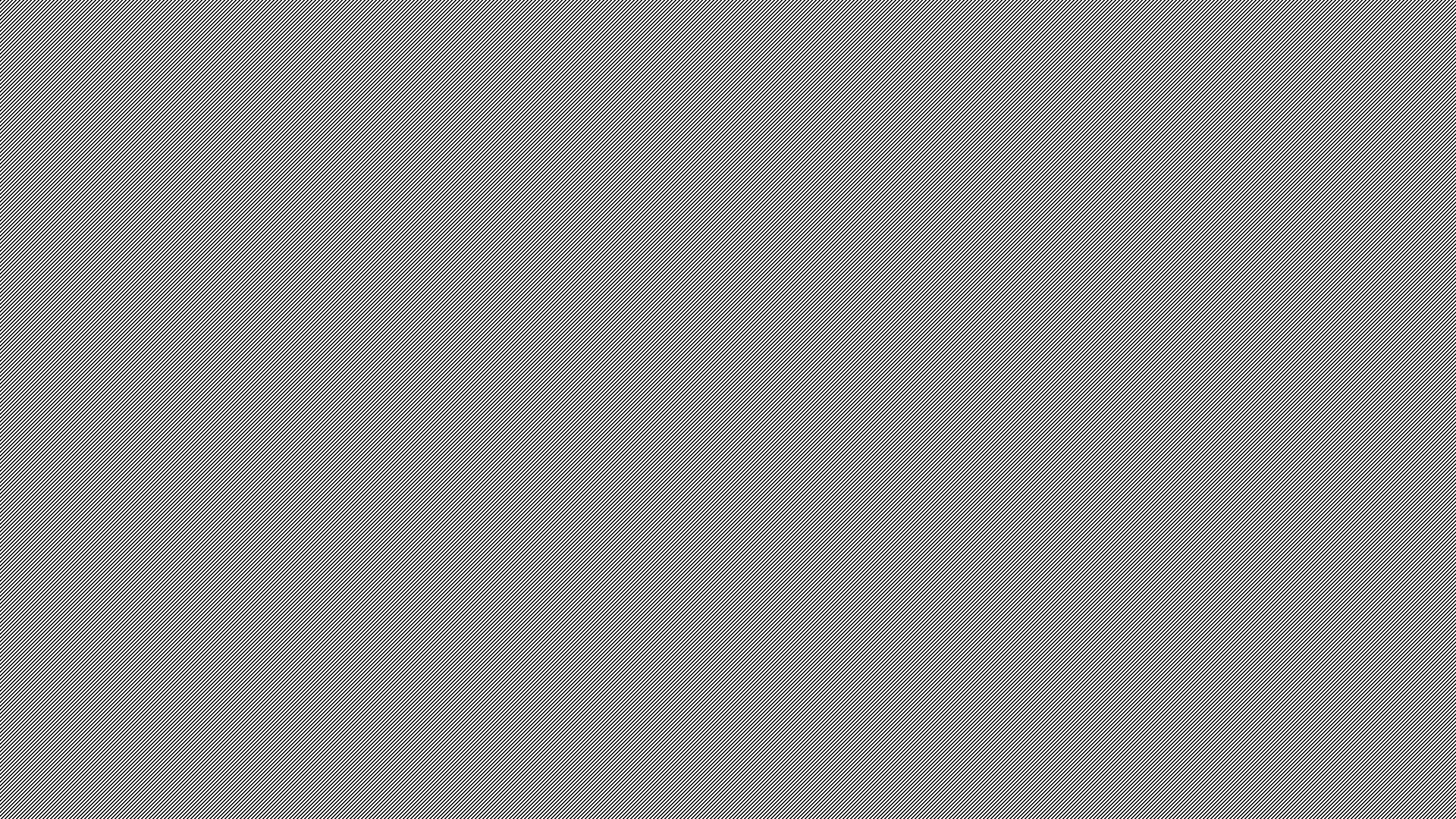 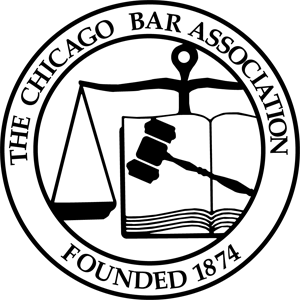 CBA Lawyer Referral Servicelrs.chicagobar.orgor 312-554-2001
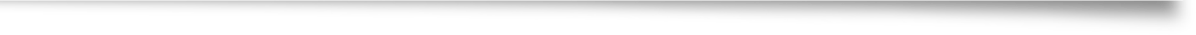